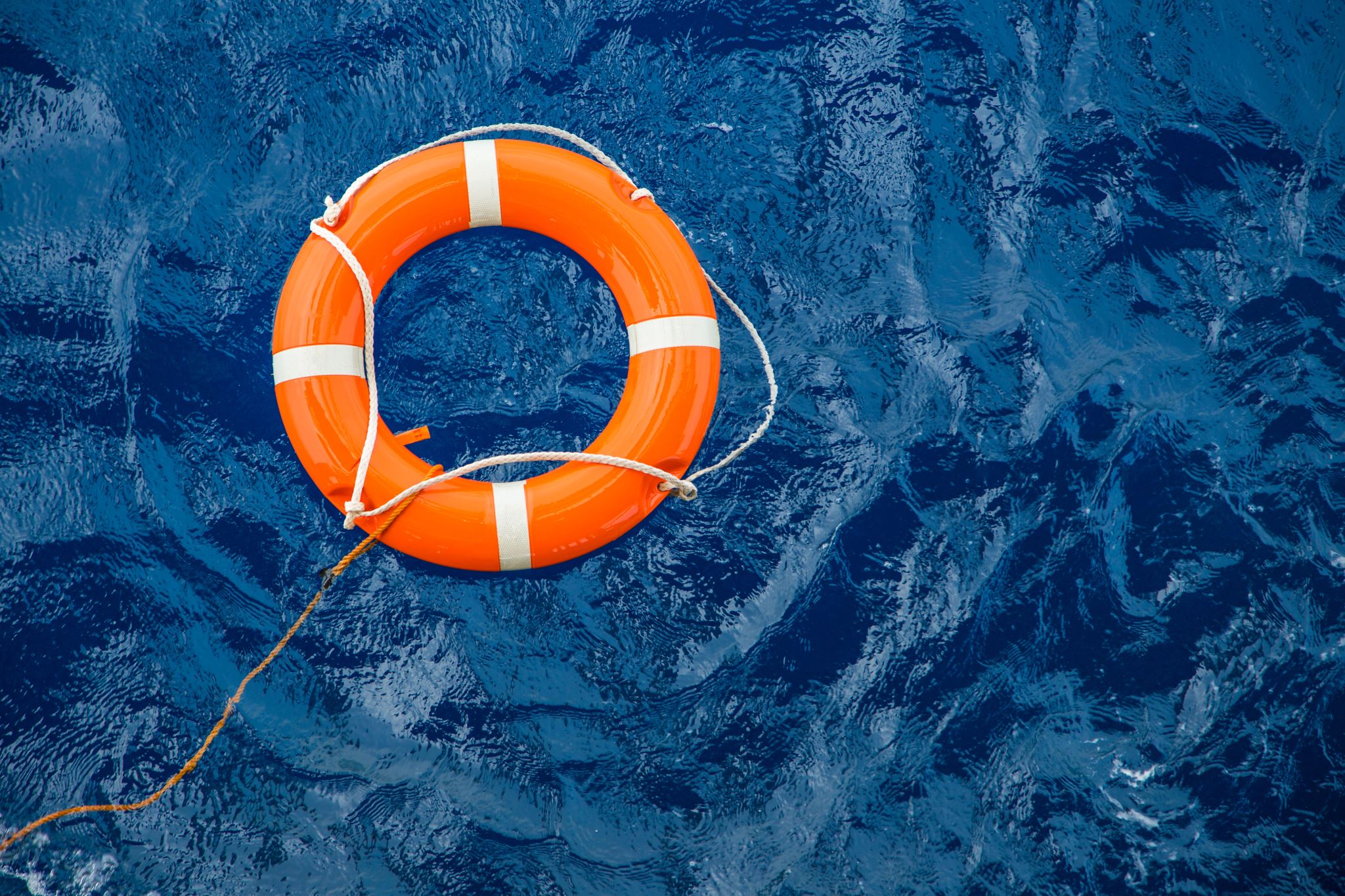 Hjælp
Hurtigere udredning
Videre i livetBedre samarbejde mellem psykologer, psykiatere, prak. læger
Færre sygemeldte i kommunen
Færre henvisninger til psykiatrien
Starten: 
hvad 
hvem
§66 = Hurtig psykiatrisk udredning
FORMÅL: 
- at give den praktiserende læge og patienten 
et godt afsæt for det videre udrednings- og behandlingsforløb
0 - - - - - - - - - - - - - - - - - -- - > max 2 uger - - - - - - - - - - - - - - - - - - - - - - - > 0 - 3 dage
Inden: Kalender
Selve vurderingen: 
Forventningsafstemning
Grundig psykiatrisk anamnese
Udredning for angst og depression 
Vurdering af behov for yderligere udredning
Efter
Tentativ diagnose 
Behandlingsforslag
Rådgivning om hvor
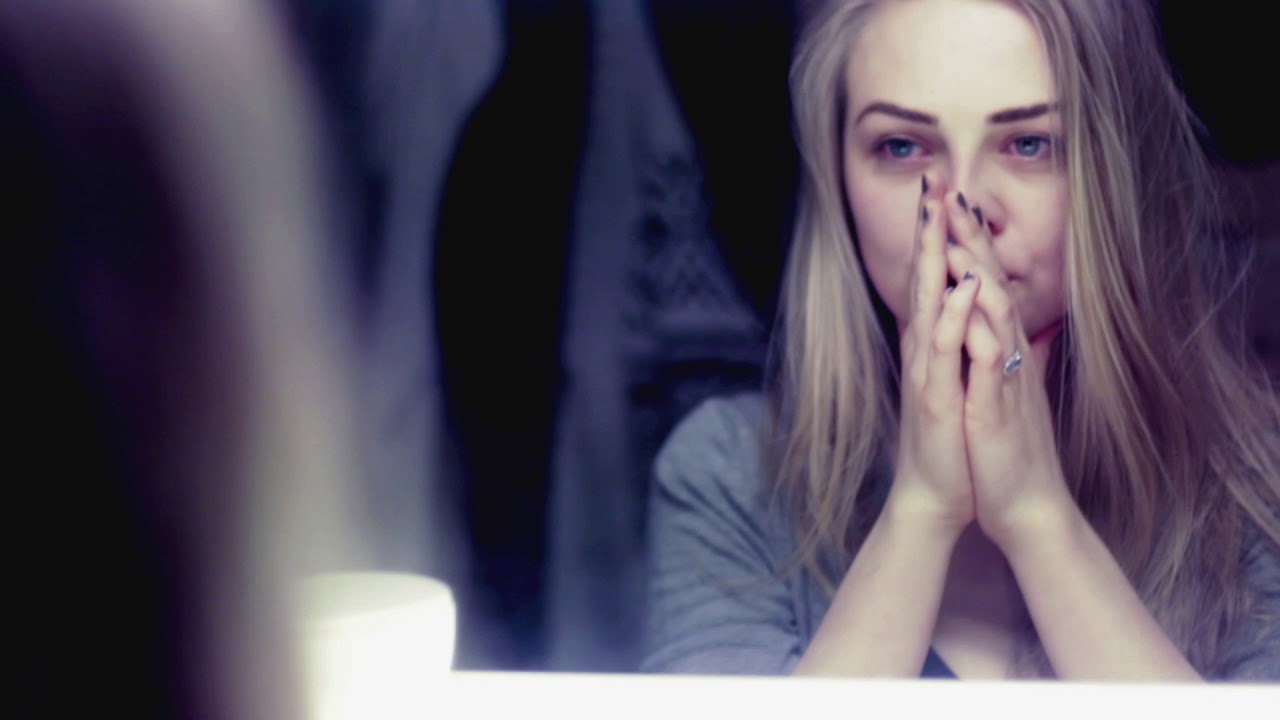 §66 Stress Angst Depressionfra 18 år
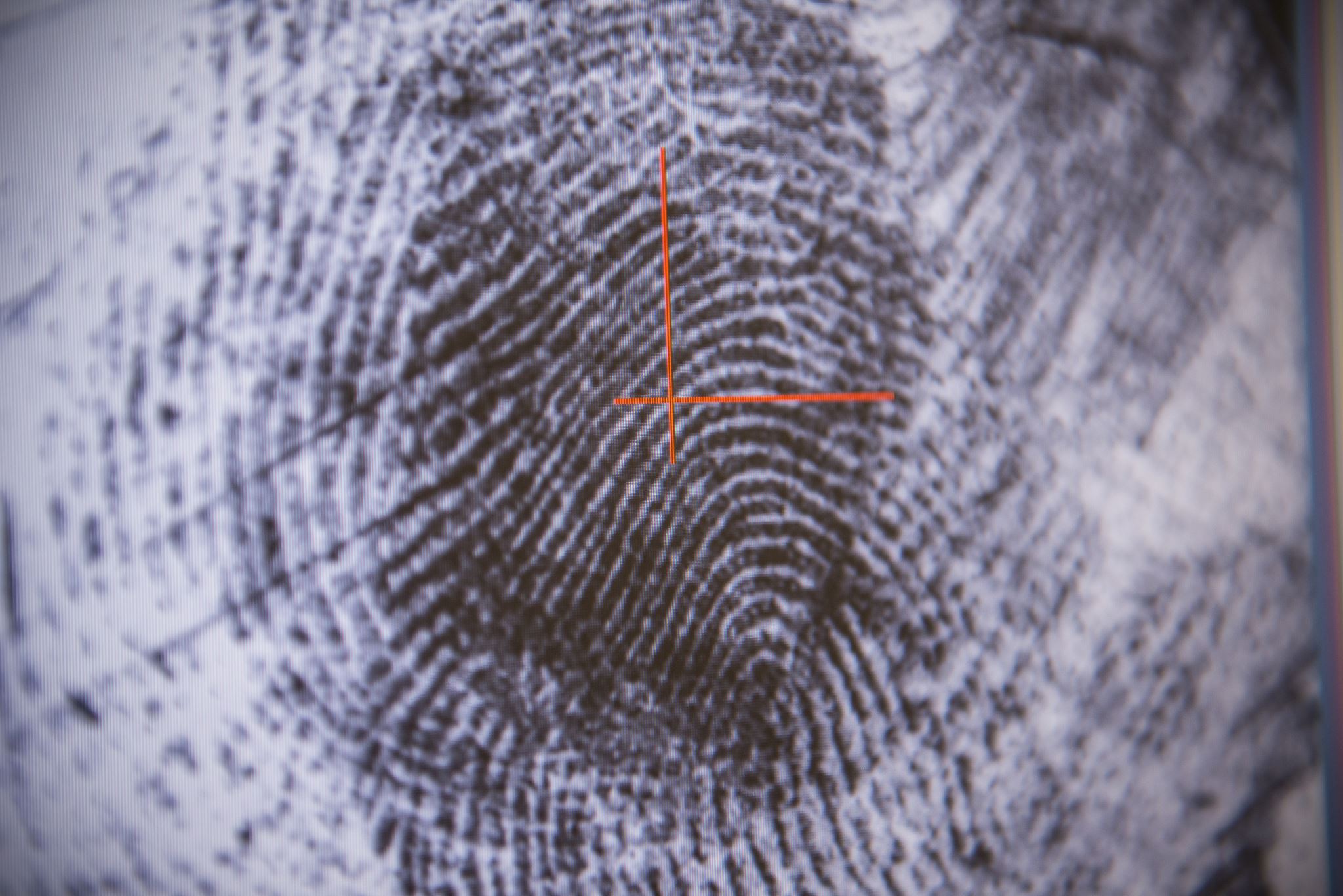 Fokus på bagomliggende lidelser
ADHD
AUTISMEINFERIORITAS INTELEKTUALISPERSONLIGHEDSFORSTYRRELSE
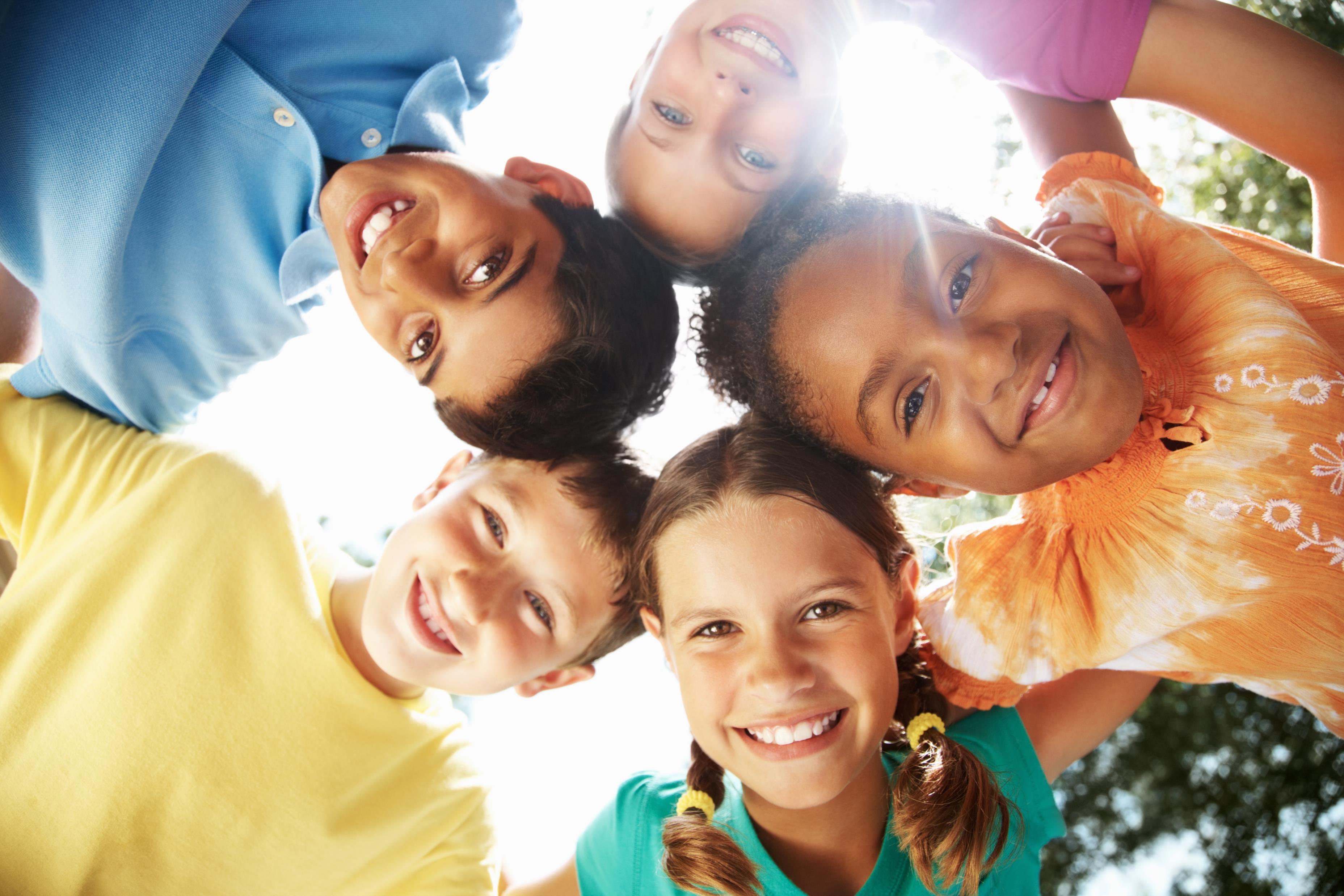 Er vi for sent ude?§66 på børneområdet
VIVE rapport - hvorfor?
Kvalificere beslutningen om Hurtig udrednings fremtid og evt. udbredelse
VIVE - konklusioner
Giver de pratiserende læger hurtig adgang til relevant viden og vejledning - en god hjælp
For patienterne generelt set fremstår som et relevant, hurtigt og sammenhængende tilbud - en god hjælp
Mindsker de henviste patienters forbrug af ydelser i den regionale psykiatri og på sygesikringsområdet i så stor fra, at der samlet set realiseret en signifikant samfundsøkonomisk gevinst på ca. 1.150 kr. pr. Henvist patient i det første år
VIVE anbefalinger
At videreføre ordningen om Hurtig psykiatrisk udredning (i Odense) og at udbrede ordningen på regionalt niveau
Ordningen er også relevant for beslutningstagere og planlæggere med tilknytning til almen praksis og psykiatrien i de øvrige regioner
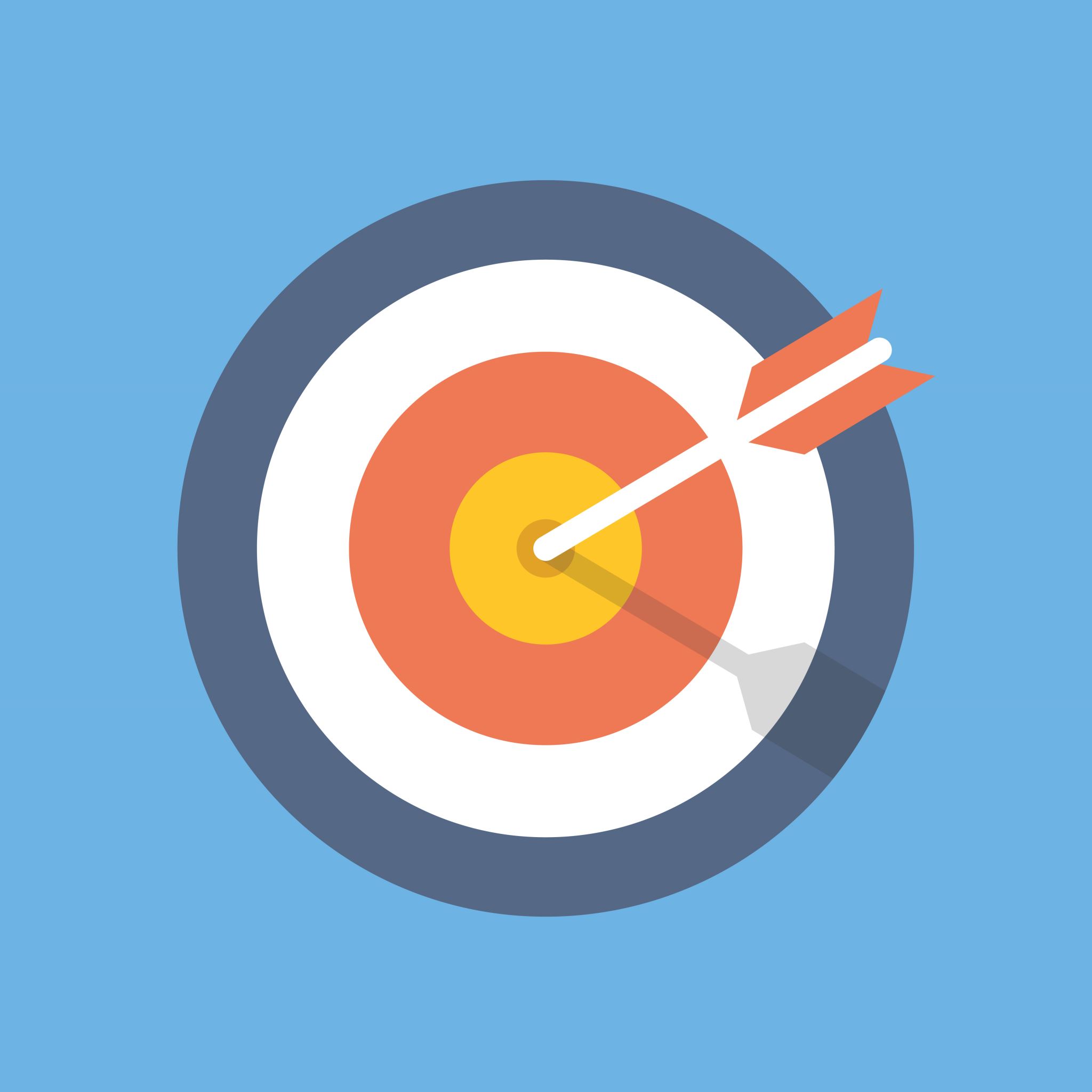 Målrettet behandling12 mdr. 1874 pt. er hjulpet            61 % kvinder  39 % mændTilbage til egen læge                  		30 %Anbefales henvist til psykolog   		33 %Anbefales praktiserende psykiater   	23 %Anbefales regionspsykiatri               	13 %Anbefalet andet 	                  			 2 %
Sidegevinster